Урок по теме : «АНТРОПОГЕННОЕ ВОЗДЕЙСТВИЕ НА БИОСФЕРУ».
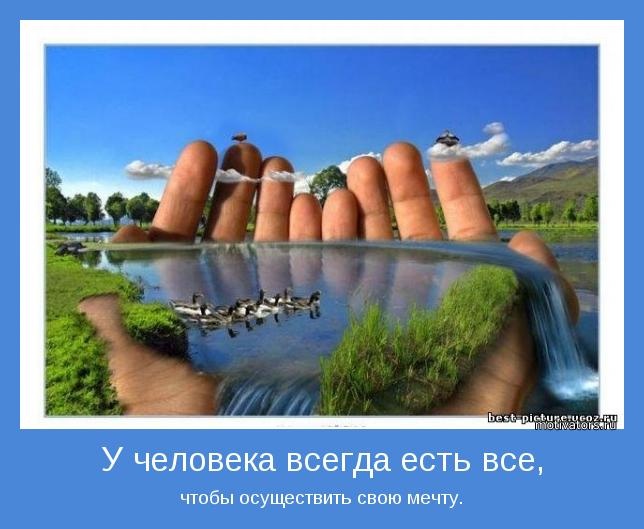 Чем отличаются эти картинки?
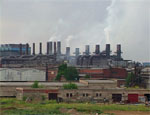 Чем отличаются   эти картинки?
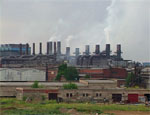 ?
У  Л  Г  К  Е  И С  Ы  Л  й	                                       З А Г
Углекислый газ
Ответ группы № 1:  Выбросы фабрик и заводов
Ответ группы № 2: Выхлопные газы автомобилей
Ответ группы № 3:     сжигание мусора
Ответ группы № 3:   лесные пожары
Всё это загрязняет атмосферу.
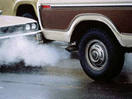 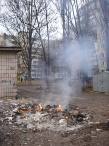 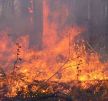 Как называется такое явление?                   Каковы последствия таких изменений?                                Как мы можем помочь природе?
?
Углекислый     газ
?
?
Как называется такое явление?
?
Углекислый     газ
?
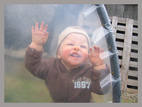 « Парниковый  эффект»
Каковы последствия таких изменений?
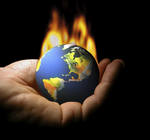 потепление климата
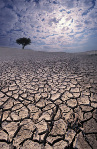 Начинают  таять    льды
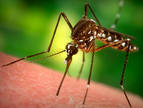 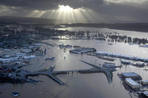 появляются
 новые пустыни
появляется огромное    количество кровососущих насекомых
затопление     территорий
Как мы можем помочь природе?
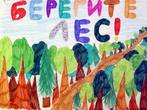 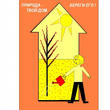 относись бережно к лесу
Ухаживай 
за растениями
Сажай растения
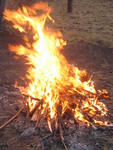 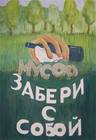 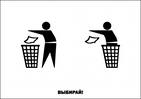 НЕ разводи в лесу костров
Для мусора есть специально отведённые места.
Мусор всегда

    забирай  с собой
И тогда наша природа будет выглядеть                вот так:
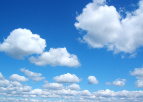 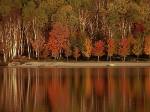 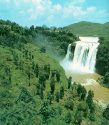 http://www.youtube.com/watch?v=dI6AA_E-ynI
Ответьте на вопросы:
1.Как называется явление, при котором в нижних слоях атмосферы скапливаются в большом количестве парниковые газы?
2.Какой газ образуется с большом колличестве?
3. К чему приводит такое явление?
4. Как мы можем помочь природе?
Домашнее задание:
Перенесись мысленно в 2100 год. Воздух стал кристально чистым, прозрачным, нет ни копоти, ни пыли, ни газа. 
Пофантазируй и напиши небольшой рассказ, каким образом удалось прекратить загрязнение окружающей среды. Не забудь , что за эти годы наука и техника шагнули далеко вперёд, а люди стали намного культурнее, образованнее и экологически грамотнее ныне живущих. Оформи его в тетради.
Спасибо 
за 
     внимание!